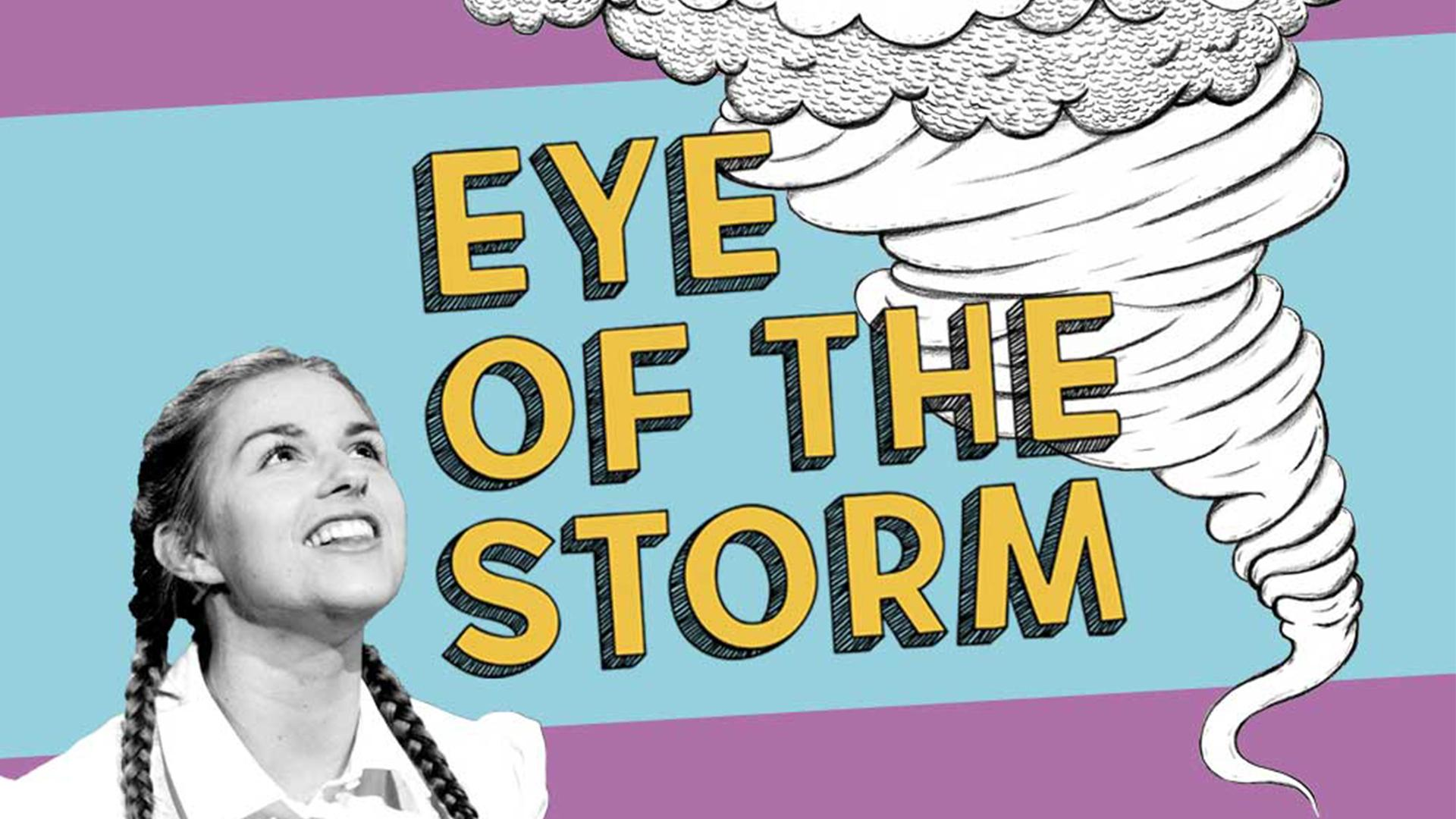 2019
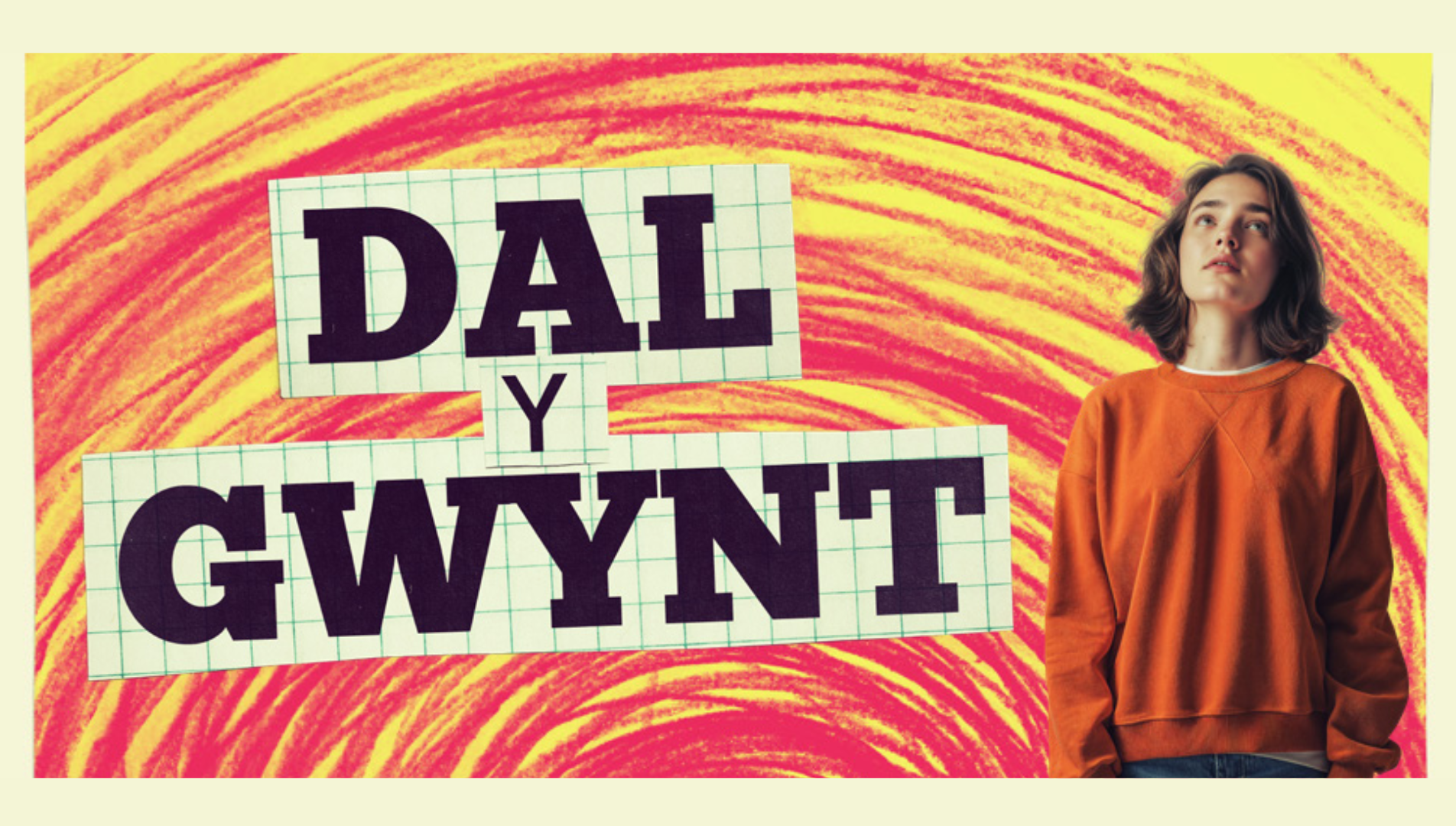 2025